ACC Boot Camp
Election aftermath: Antitrust enforcement under a new administration
December 3, 2024
Presenters
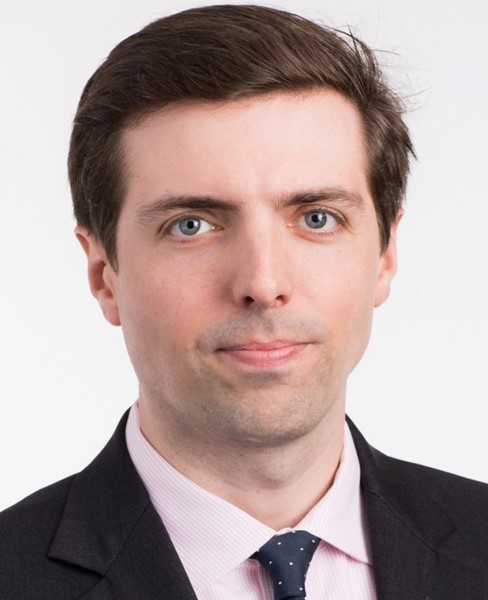 Michelle Mantine
Partner
Pittsburgh
mmantine@reedsmith.com
Will Sheridan
Partner
Pittsburgh wsheridan@reedsmith.com
Courtney Averbach
Counsel
Pittsburgh
caverbach@reedsmith.com
Chris Brennan
Partner
Pittsburgh cbrennan@reedsmith.com
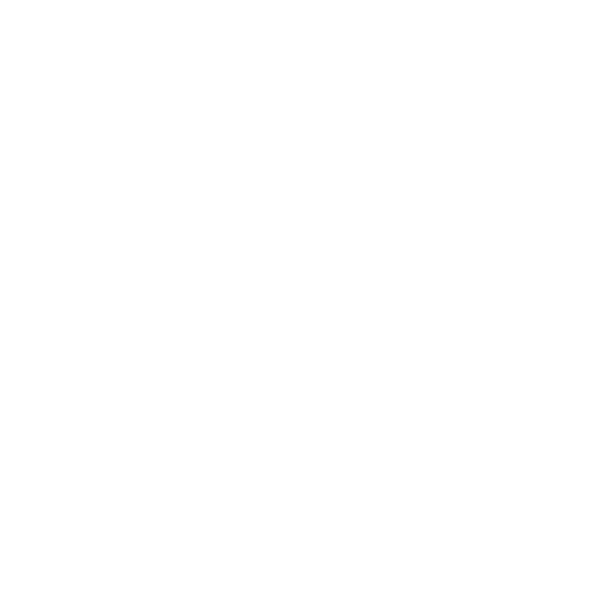 Agenda
Recent trends in antitrust enforcement
Expected policy shifts in the new administration
Potential impacts on transactions
Enforcement actions and Agency outlook 
Legal and business implications
1
Recent trends in antitrust enforcement
Biden administration record
False Claims Act: Liability
Aggressive “whole-of-government” approach to antitrust enforcement with mixed results
2021
Appointments of Lina Khan (FTC Chair) and Jonathan Kanter (DOJ Antitrust Division Chair)
President Biden issues Executive Order 10436, “Promoting Competition in the American Economy,” setting forth 72 initiatives for multiple federal agencies
2022
DOJ sues to block health care data acquisition
FTC issues Section 5 policy statement 
DOJ secures corporate guilty plea in no-poach prosecution
Judge blocks publishing house merger
2023
DOJ brings online advertising monopoly suit
FTC brings Section 5 case challenging U.S. Anesthesia Partners’ “roll-up” strategy
FTC and DOJ issue final version of revised Merger Guidelines
Biden administration record in 2024
FTC sues to block grocery store deal
FTC sues to block merger of “accessible luxury” fashion companies
DOJ accuses concert giant of allegedly maintaining a monopoly in the live entertainment industry
FTC passes rule banning virtually all noncompetes
DOJ accuses real estate software company of enabling collusion on rents
FTC files administrative complaint under Section 5 against the three largest PBMs and affiliate GPOs
Antitrust agencies finalize historic overhaul of merger review process
2
Expected policy shifts in the new administration
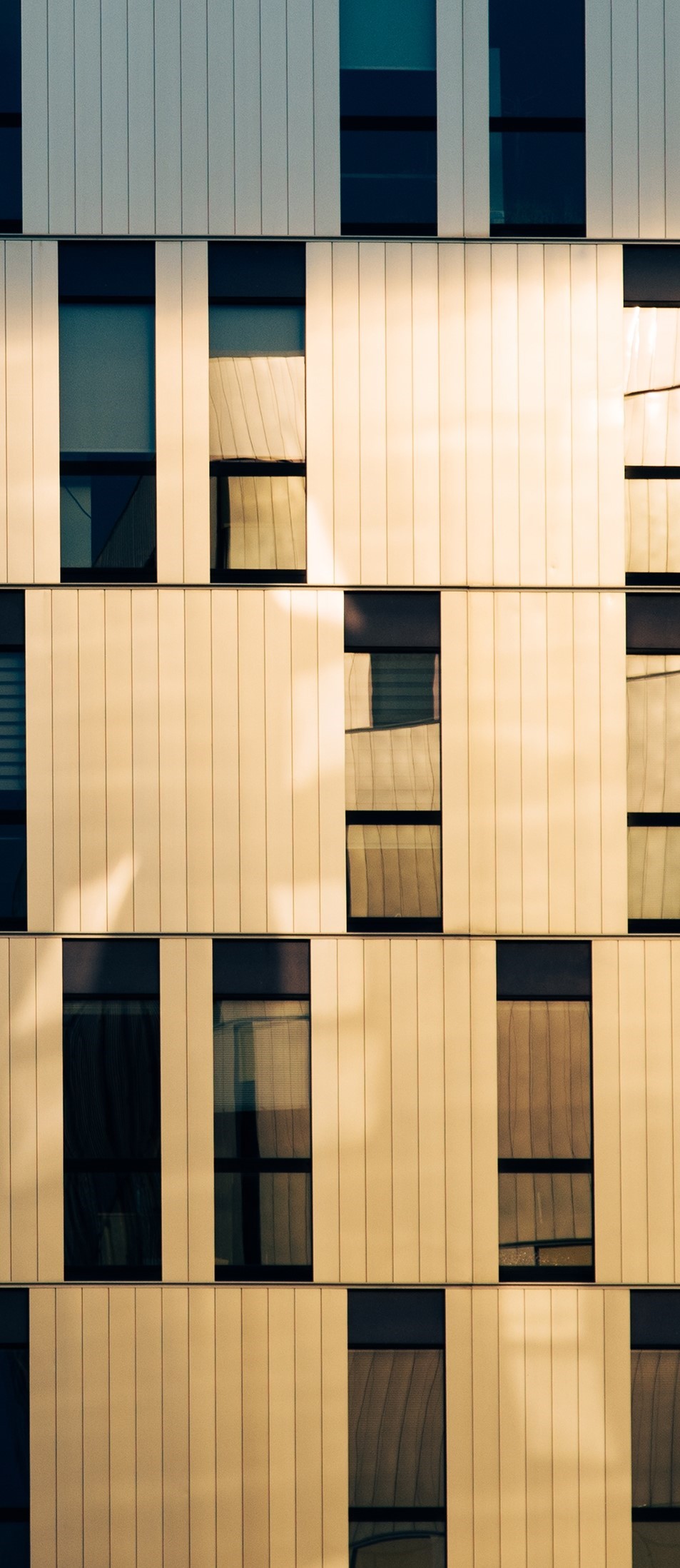 Trump/Pence administration record
Challenged some major entertainment and telecom mergers but not others
Investigated major auto manufacturers that agreed to comply with stricter California emissions standards
At the FTC, there were around 21 merger enforcement actions per year, in line with the Obama and George W. Bush administrations
Initiated major lawsuits against Big Tech
Trump 2.0: Past is not prologue
First term heavily influenced by “traditional” Republican leadership 
New political appointees eager to reverse Biden’s antitrust “revolution”
New business allies (Musk, Ramaswamy, Lutnick) can influence competition policy for key industries
U.S. economy will be critical for 2026 midterms
Trump’s sense of the moment (not Vance’s policy positions) will control
Key Biden accomplishments (Section 5, Merger Guidelines) rolled back
Enforcement for major players will become more selective
No more “industry-wide” attitudes
Ordinary course work likely unaffected
3
Potential impacts on transactions
What will and won’t change?
Likely here to stay
New Hart-Scott-Rodino (HSR) rules
At risk under a Trump administration
2023 Merger Guidelines
Focus on merger effects on labor markets
Efforts to ban noncompetes
New HSR rules
“Overall, the final rule addresses significant information gaps and asymmetries that have grown over time and undermined the Agencies’ ability to conduct premerger review.”
Final Rule – Implemented with unanimous bipartisan support on October 10, 2024
Effective Date – February 10, 2025
The Agencies abandoned or substantially modified a number of earlier proposals, but the changes will impose significant additional burdens on filing parties
Overview – What is new and what is not?
What changed?
Expanded document scope
Detailed narrative descriptions
Limitations on ability to file with a non-definitive agreement (e.g., LOI, term sheet, etc.)
Additional information about future competition and prior acquisitions
ET back on the table
What didn’t change?
Filing fees/exemptions
Draft documents
Geolocation & labor/employee information
Lesser burden on sellers compared to buyers
“Good faith” estimates
2023 merger guidelines
Describe Agencies’ review process of potential mergers to determine compliance with federal antitrust laws
Collectively issued by FTC and DOJ in December 2023
Have been cited approvingly by at least one court enjoining a merger
Provide 11 principles that the Agencies will rely on to answer the following questions: How do firms in this industry compete, and does the merger threaten to substantially lessen competition or tend to create a monopoly?
Scrutiny of merger impacts on labor markets
Will the 2023 Guidelines survive?
Heavier scrutiny under the 2023 Guidelines
Presumption of unlawfulness for transactions between horizontal competitors if they have a combined market share of 30% or more
Evaluation of the “ability and incentive” of the merged firm to foreclose rivals from necessary inputs, reflecting the Agencies’ interest in pursuing theories of harm based on vertical relationships
Grounds to challenge roll-up acquisition strategies
There is precedent for incoming administrations to scrap existing Guidelines, and some commentators think the second Trump administration is likely to rescind the 2023 Guidelines
Labor markets
“When a merger involves competing buyers, the Agencies examine whether it may substantially lessen competition for workers, creators, suppliers, or other providers.” 2023 Merger Guidelines, Guideline 10
The Guidelines reflect the Biden administration’s aggressive approach toward applying greater focus to how mergers affect labor markets
How might this change in the second Trump administration?
Agencies have been examining potential effects on labor in investigations and potential effects on labor may be a reason to challenge transactions
This approach marks a departure from past practice and may recede into the background under new leadership
Will the FTC’s noncompete ban survive?
In April 2024, the FTC issued an unprecedented categorical rule banning virtually all existing and future noncompetes, making such agreements unlawful under Section 5 of the FTC Act as an “unfair method of competition”
The FTC commissioners voted down party lines, with the three Democratic commissioners voting to pass the rule and the two Republican commissioners voting against its passage
A Texas federal court granted a nationwide injunction against the rule, which the FTC is appealing, with numerous lawsuits in other circuits pending
Noncompete ban has received support from some Republican politicians, but appeal strategy going forward may depend on new FTC leadership
4
Enforcement actions and Agency outlook
Agency leadership outlook
Khan (FTC) and Kanter (DOJ) will be replaced
Who will lead the FTC?
Candidates include current Republican Commissioners Melissa Holyoak and Andrew Ferguson, and VP-elect JD Vance’s policy advisor Gail Slater
Recent cabinet moves suggest increased odds of a non-traditional appointee
Who will lead the DOJ Antitrust Division?
Pam Bondi (AG nominee) involved in Generics antitrust litigation as Florida AG
Expect a more conventional candidate. For example:
Andrew Finch – former deputy in the DOJ’s Antitrust Division under Trump
Barry Nigro – formerly held antitrust roles at DOJ and FTC; handled DOJ’s review of major telecom and health care mergers
Financial industries see new opportunities
Less antagonistic policies expected across government (CFPB, SEC, Treasury)

Bank M&A widely anticipated to pick up underTrump (especially among regionals)

Crypto-friendly regulators likely to accelerateadoption/consolidation with traditional finance

Fintechs may resort to competition laws amidst decrease in regulatory and enforcement activity
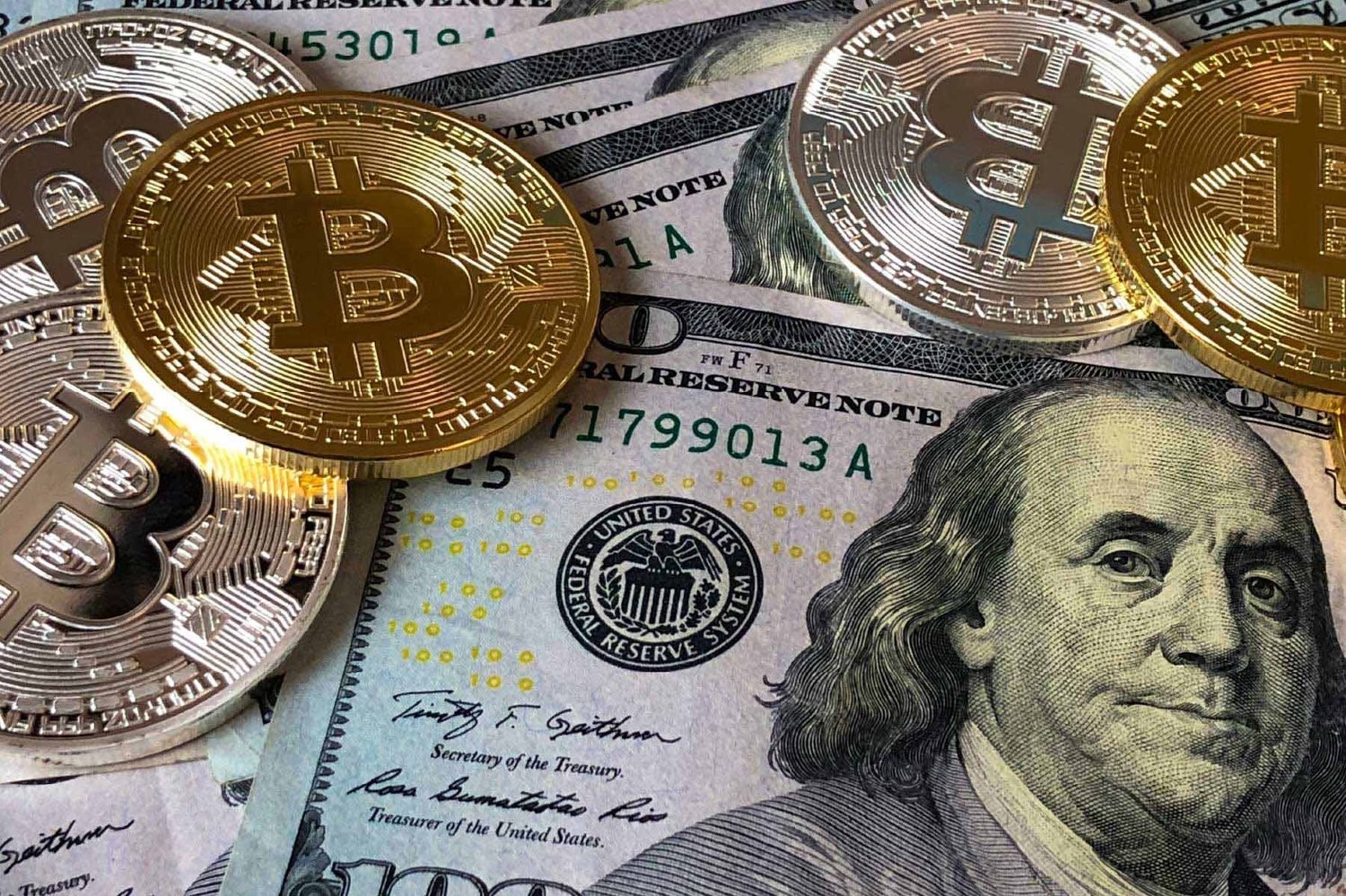 “Big Tech” gets a more nuanced approach
Trump/Vance coalition includes Silicon Valley and VC establishment
Enforcement will be less “whole of government” andmore “who do you know in government”
Social media to remain under the gun (but less aggressive/novel approach for other sectors)
Expect more behavioral remedies
AI to consolidate (but Musk’s litigation against OpenAI raises questions)

Note: “Per se” violations will continue to beinvestigated (e.g., “algorithmic price fixing”)
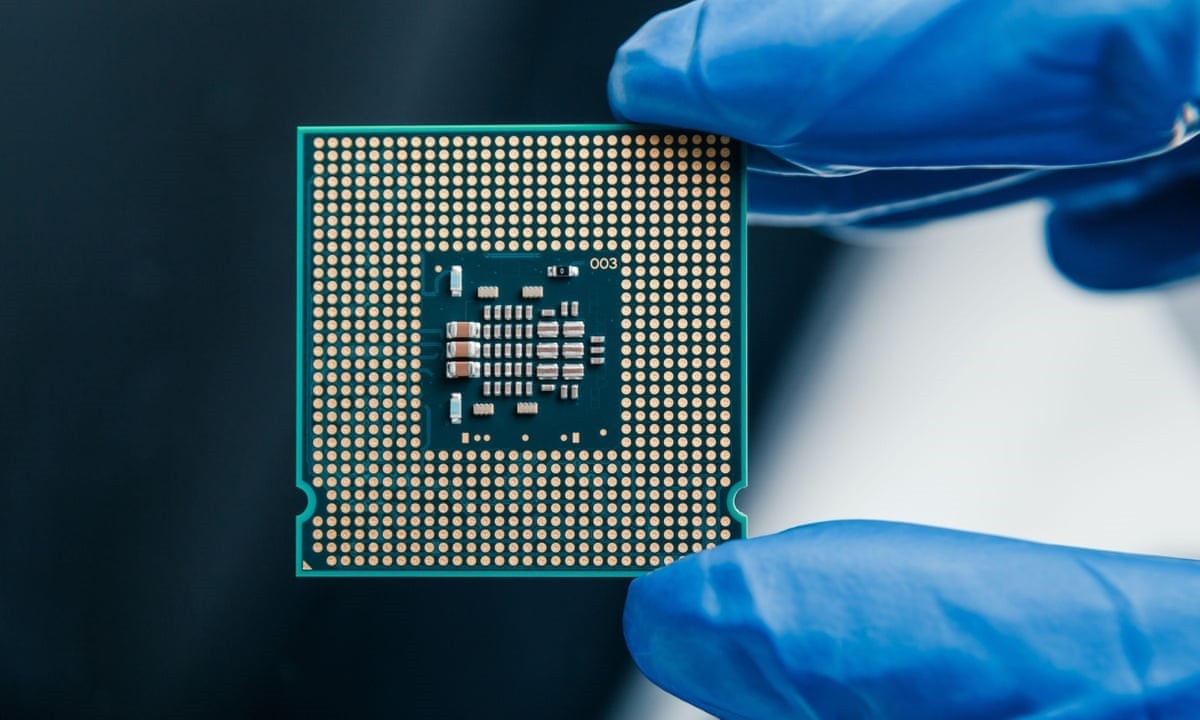 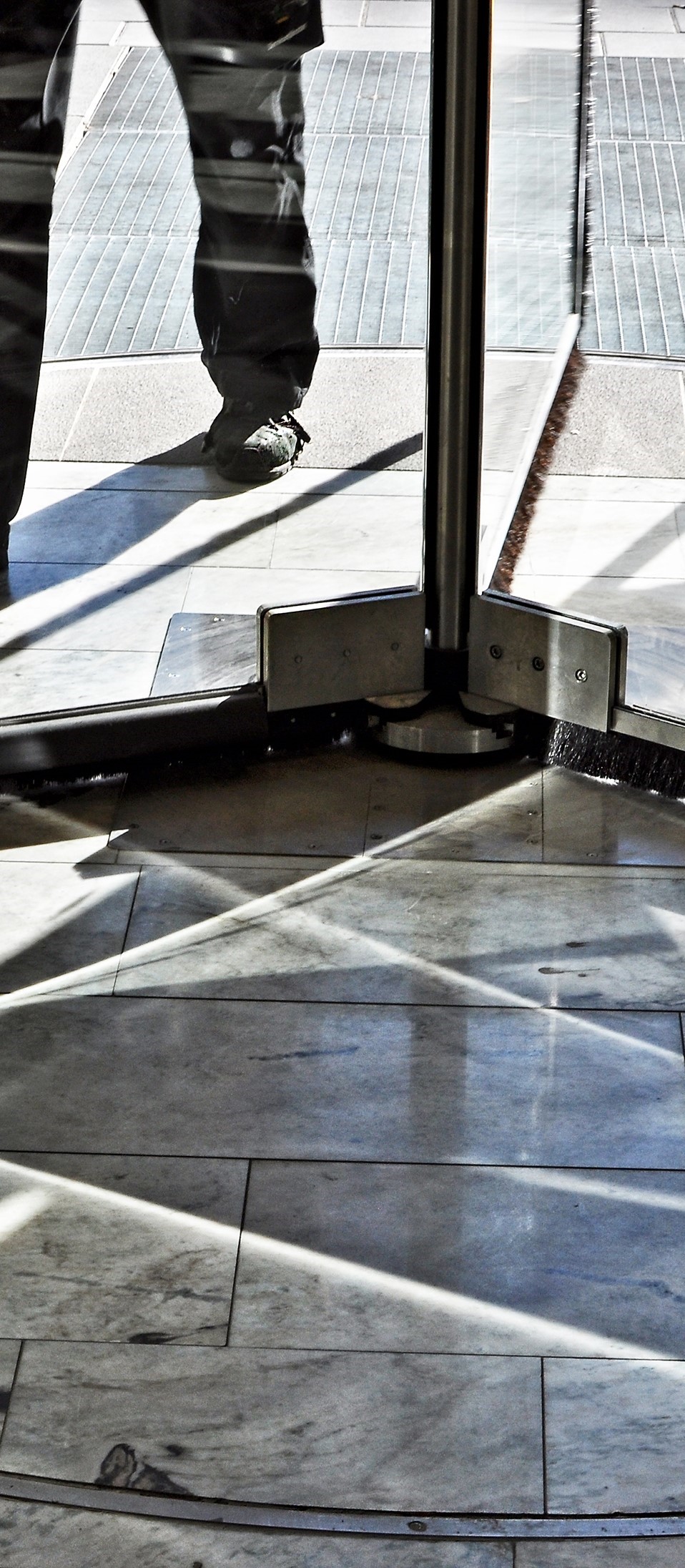 Health care enforcement – A perpetual priority
Health care enforcement in the Trump/Pence administration
Reforming America’s Healthcare System Through Choice and Competition
Surescripts litigation
Major vertical transactions
FTC case against PBMs may illustrate the change in approach
FTC’s lawsuit alleges that the three large PBMs unlawfully incentivize manufacturers to raise list prices to generate billions in rebates and fees
Enforcement and the role of private equity in health care
USAP litigation and Biden administration efforts to target roll-ups
5
Legal and business implications
Weaponized antitrust here to stay
Policy rollback and revision will take time
Biden “precedents” will live on in private enforcement actions
Antitrust laws now seen as far more malleable by plaintiffs
Merger enforcement will shift, not stop
A return to settlements/consents as a viable resolution
Enforcement in prior Trump term seen as more “capricious”
Biggest winners will be below the headlines
Fewer abandonments
Less fear over investigatory costs
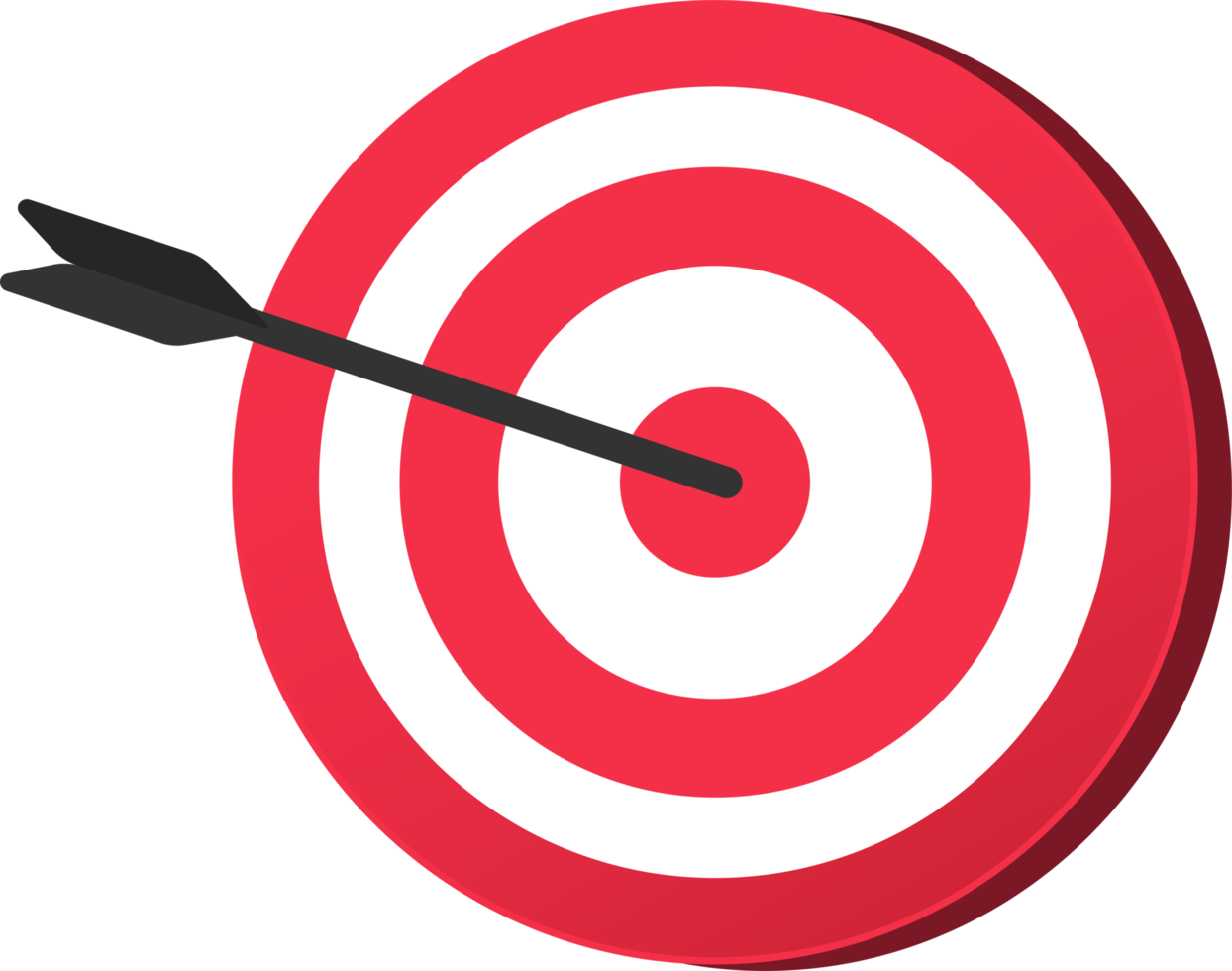 Questions
25
Reed Smith